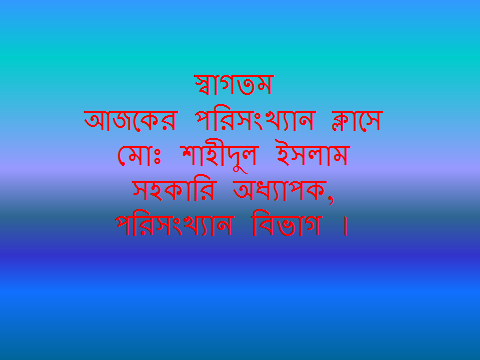 প্রশ্নঃ
সূচক সংখ্যা কাকে বলে ?
চলতি ও ভিত্তি বৎসর কাকে বলে ?
সূচক সংখ্যা নির্ণয়ের সমস্যা গুলো লিখ ।
সূচক সংখ্যার প্রকারভেদ লিখ ।  
ভিত্তি কত প্রকার ও কি কি ?বর্ণনা দাও ।  
ল্যাস্পিয়ারস ও প্যাশের সূচক সংখ্যার পার্থক্য লিখ । 
সূচক সংখ্যার ব্যবহার লিখ ।
প্রশ্নঃ ১
উঃ সূচক সংখ্যাঃ যে সংখ্যার সাহায্যে কোন নির্দিষ্ট বৎসর বা সময়ে কতকগুলি দ্রব্যের মূল্য, উৎপাদন বা মানের আপেক্ষিক পরিবর্তন পরিমাপ করা হয় তাকে সূচক সংখ্যা কাকে বলে ।  
প্রশ্নঃ ২ 
উঃ ভিত্তি বৎসরঃ সূচক সংখ্যা নির্ণয়ের ক্ষেত্রে যে সময়ের দ্রব্যমুল্য, পরিমান বা মানের সাথে অন্য কোন সময়ের মূল্য বা মানের তুলনা করা হয় তাকে ভিত্তি বৎসর বলে ।
  চলতি বৎসরঃ যে সময়ের সূচক সংখ্যা নির্ণয় করা হয় তাকে চলতি বৎসর বলে ।
প্রশ্নঃ ৩
উঃ সূচক সংখ্যা নির্ণয়ের সমস্যাঃ সূচক সংখ্যা নির্ণয়ের সমস্যা গুলো হল – 
 সূচক সংখ্যার উদ্দেশ্য 
 দ্রব্য নির্বাচন 
 ভিত্তি বৎসর নির্বাচন 
 গড় নির্বাচন 
 গুরুত্ব নির্বাচন  
 তথ্য সংগ্রহ 
প্রশ্নঃ ৪
উঃ সূচক সংখ্যার প্রকারভেদঃ সূচক সংখ্যা ৩ প্রকার। যথাঃ 
১) মূল্য সূচক সংখ্যা 
২) পরিমান সূচক সংখ্যা
৩) মূল্যমান সূচক সংখ্যা
প্রশ্নঃ ৫
উঃ ভিত্তি দুই প্রকার । যথাঃ 
স্থির ভিত্তি
শৃঙ্খল ভিত্তি 
         
          নিম্নে এদের বর্ণনা দেওয়া হল – 
 স্থির ভিত্তিঃ এই পদ্ধতিতে একটি বৎসরকে ভিত্তি হিসাবে ধরে নিয়ে তার তুলনায় অন্যান্য বৎসরের সূচক সংখ্যা নির্ণয় করা হয় । 
 শৃঙ্খল ভিত্তিঃ নানা কারণে অনেক সময় বা বৎসরের মধ্যে স্বাভাবিক বৎসর পাওয়া যায় না । বৎসর বৎসর দ্রব্য মূল্য ও মুদ্রামান উঠানামা করে । এজন্য প্রতি বৎসরের মধ্যে তুলনা করার প্রয়োজনীয়তা দেখা যায় । এমতাবস্থায় প্রতি বৎসরকে ভিত্তি হিসাবে ধরে উহার পরবর্তী বৎসরের সূচক সংখ্যা নির্ণয় করা হয় । একে শৃঙ্খল ভিত্তি  বলে ।
প্রশ্নঃ ৬
উঃ ল্যাস্পিয়ারস ও প্যাশের সূচক সংখ্যার পার্থক্য নিচে দেওয়া হল – 
 ল্যাস্পিয়ারস সূচক সংখ্যাঃ 
ল্যাস্পিয়ারসের সুত্রে ভিত্তি বছরের ব্যবহৃত পণ্যের পরিমাণকে ভার হিসাবে বিবেচনা করা হয় । 
ল্যাস্পিয়ারসের সুত্রে ঊর্ধ্বমুখী প্রবণতা দেখা যায় ।  
প্রকৃতপক্ষে সূচক সংখ্যার মান যত হওয়া উচিত ল্যাস্পিয়ারসের সূচক সংখ্যা তার চেয়ে বেশি হয় । 
 প্যাশের সূচক সংখ্যাঃ 
প্যাশের সুত্রে চলতি বছরের ব্যবহৃত পণ্যের পরিমাণকে ভার হিসাবে বিবেচনা করা হয় । 
প্যাশের সুত্রে নিম্নমুখী প্রবণতা দেখা যায় । 
প্রকৃতপক্ষে সূচক সংখ্যার মান যত হওয়া উচিত প্যাশের সূচক সংখ্যা তার চেয়ে কম হয় ।
প্রশ্নঃ ৭
উঃ সূচক সংখ্যার ব্যবহারঃ সূচক সংখ্যার ব্যবহার নিচে দেওয়া হল -  
সূচক সংখ্যার সাহায্যে দুটি সময়ে কতকগুলি দ্রব্যের মূল্য ও উতপাদনের পরিবর্তনের হার নির্ণয় করা যায় । 
ইহার সাহায্যে কোন দেশের বা সম্প্রদায়ের লোকদের অর্থনৈতিক অবস্থা সম্পর্কে ধারনা করা যায় ।
মূল্য সূচক সংখ্যা মুদ্রার মান ও শেয়ার বাজারে মূল্যের পরিবর্তন পরিমাপ করে ও মুদ্রা নিয়ন্ত্রণে সহায়তা করে । 
ব্যবসায়ী ও শিল্পপতিগণ সূচক সংখ্যার সাহায্যে তাদের উৎপাদিত পণ্যের ভবিষ্যৎ সম্পর্কে ধারনা নিতে পারে ।
বাড়ীর কাজ -
সূচক সংখ্যা কাকে বলে ? সূচক সংখ্যা নির্ণয়ের সমস্যা গুলো এবং প্রকারভেদ লিখ । 
ল্যাস্পিয়ারস ও প্যাশের সূচক সংখ্যার পার্থক্য লিখ । 
সূচক সংখ্যার ব্যবহার লিখ ।  

           ...............
ধন্যবাদ